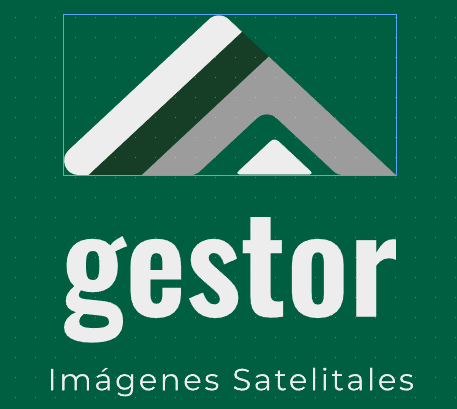 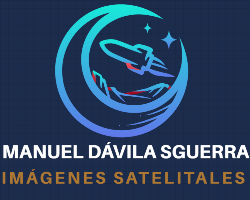 PROYECTO
SATELITES SOCIALES
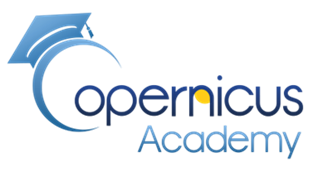 ALGORITMOS PARA ANALIZAR IMÁGENES SATELITALES

OBJETIVO: Monitoreo de Deslizamiento de tierras utilizando RADAR sentinel-1 del proyecto Copernicus de la Unión Europea
Nota: este algoritmo sirve para cualquier delizamiento, solo cambian los mapas del territorio










Iniciar presentación
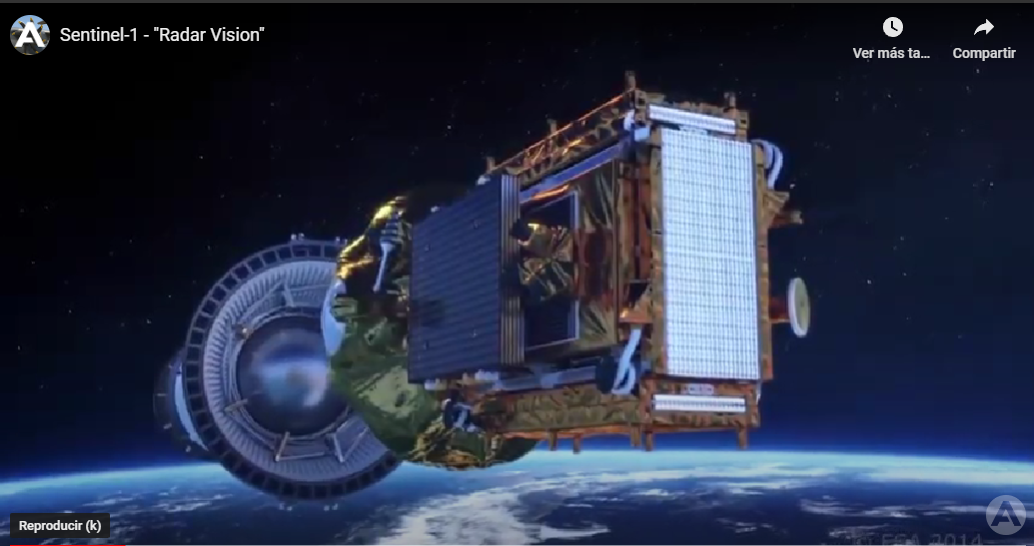 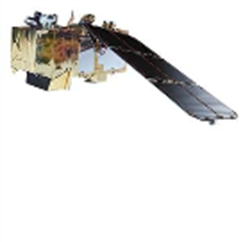